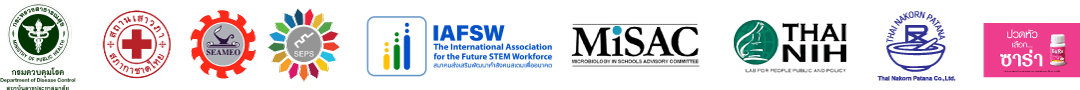 The Joint IAFSW-MiSAC Competition 2024:Neglected Tropical Diseases and Climate ChangeThe winning and commended entries
1
1st Winner ($120/each student)
Student names:
Leyah Dulsa
Alexa Lucille Tud
John Joshua Anac-anac
Angelyn Javison
Teacher name: Stanley B. Manaay
School name: Salvacion National High School
Country: Philippines
2
2nd Winner ($60/each student)
Student names:
Queen Mary Lipaopao
Yaella Rose Briones
Mars Cheester Bulanon
Michaela Manzanero 
Teacher name: Sherah S. de los Santos
School name: Sagay National High School 
Country: Philippines
3
3rd Winner ($30/each student)
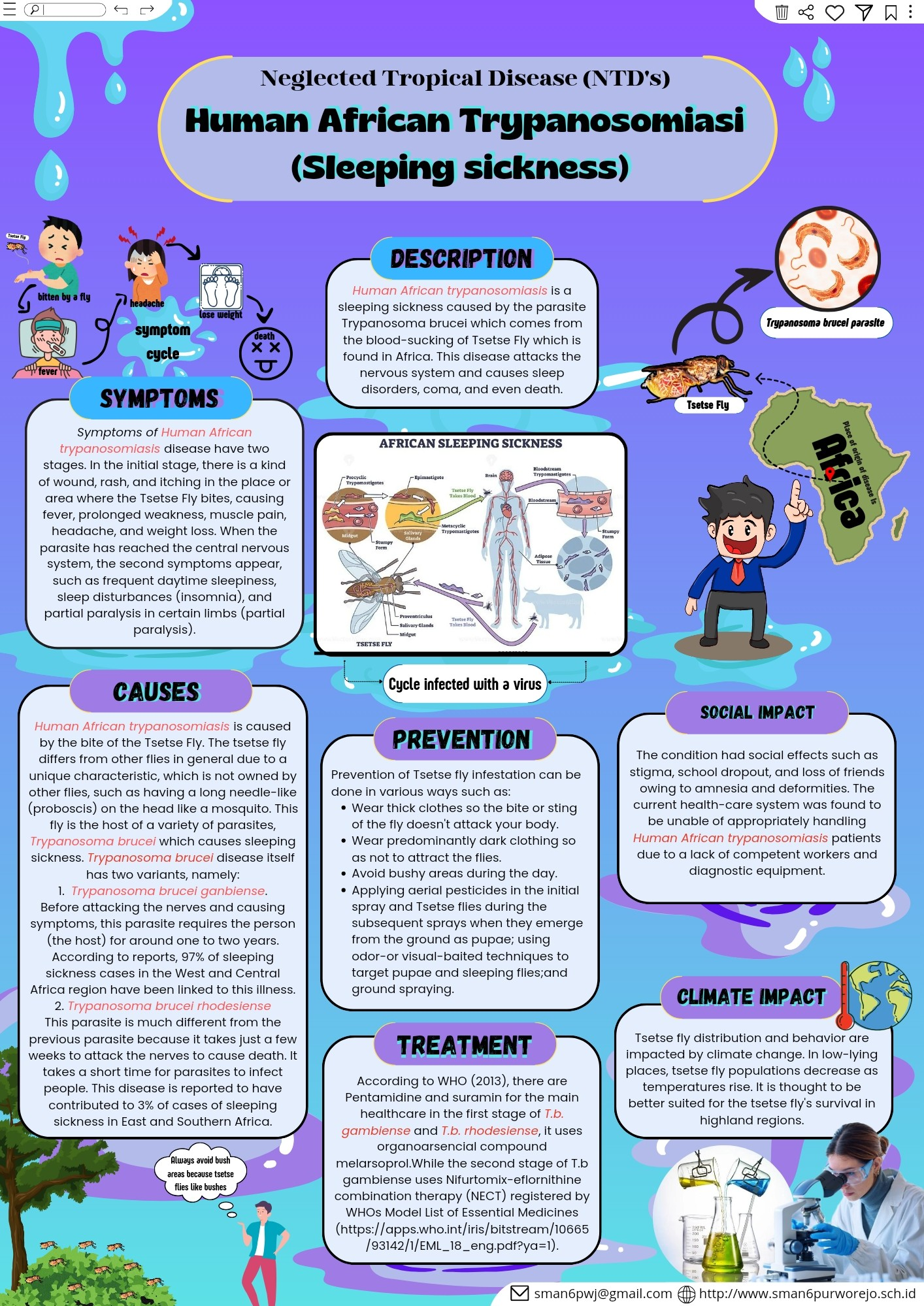 Student name: 
Bonaventura khrisna Chrysologus
Teacher name: Fitri Nuraeni Rachmayanti, S.Pol.Gr
School name: Sma Negeri 6 Purworejo
Country: Indonesia
4
Commended for Scientific Information
Student name: 
Julie Jean Palcat
Jhonemar Diabakid
Rey Jauod
Rendel Batoc
Teacher name: Jenelyn D. Ladaga 
School name: Salvacion National High School
Country: Philippines
5
Commended for Attractive Visual Impact
Student name:
Keysah Amanda Maharani
Teacher name: 
Andri Mangestiwi
School name: 
Sma Negeri 1 Pangkalan Bun Country: Indonesia
6
Commended for Innovation
Student name: Mawali Ahmad ZuhdiChrysologus
Teacher name: Imas Masturoh 
School name: Mumtaza Islamic Junior High School 
Country: Indonesia
7